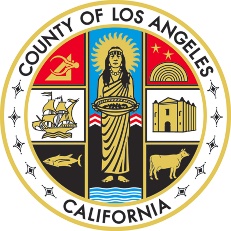 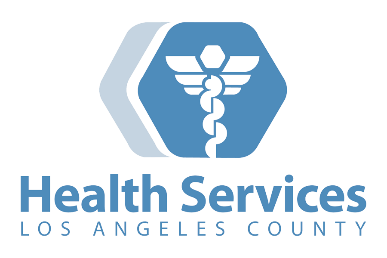 County of Los Angeles
Homeless Initiative D2
Expansion of Jail In-Reach
Paul Blount, LCSW
Homeless Reentry Coordinator
Los Angeles County Jail System
Operated by The Los Angeles County Sheriff’s Department
Largest Jail System in the United States
17,024 average daily inmate population (2017)
4,618 average daily population in Mental Health Housing
About 110,941 total individuals entered jails in 2017
26,867 self-identified as homeless at intake in 2017 (24%)
Average of 319 individuals released each day
Considered the largest mental institution in the nation.
2017 Jail Demographics
D2 Structure
Department of Health Services
Sheriff
Community Transition Unit
Housing for Health
Correctional Health
4 LASD Custody 
Assistants
4 DHS Clinical Social Workers 
(Team Leads)
3 Case Managers each from 4 Community Based Organizations
LA County Jail Facilities
Men’s Central Jail (Downtown LA)
Twin Towers Correctional Facility (Downtown LA)
Century Regional Detention Facility (Lynwood)
Pitchess Detention Center (Castaic)
North County Correctional Facility (NCCF)
PDC North
PDC South
Intent of D2
Provide in-reach to as many jail inmates experiencing homelessness as possible
In-reach conducted by community-based homeless services providers
Continue services in the community with same agency and case manager
Provide interim housing upon release
Case manage clients into permanent housing to the extent possible
D2 Community Based Organizations
Cornerstone of the D2 Program
Provide in-reach in the jail
Interview and conduct VI-SPDAT assessment
Start linkages while the client is still incarcerated
Provide field case management working toward stable housing.
Initial Phase - 2017
D2 services initiated on January 9, 2017.
Because D2 had no dedicated permanent supportive housing slots, we focused on conducting VI-SPDATs and entering as many clients as possible into the Coordinated Entry System
Through the end of September 2017, a total of 4,540 clients had been contacted and 3,712 VI-SPDATs conducted in the jails
However, no clients had been matched to housing, despite 1,116 clients with an acuity score of 8 or over (should be eligible to match)
Why our lack of initial success?
Hypotheses:
Clients not being updated in HMIS/Clarity with additional notes > inactive
Clients entered in CES SPA by location of jail where VI-SPDAT done, not area of residence. > mismatch
General lack of permanent supportive housing availability through CES during this period.
Change in D2 Strategy
Starting in October 2017 – Back to Basics!
De-emphasize VI-SPDAT
Don’t try to reach everyone
Emphasize quality ongoing case management in the field by CBO case managers
Current Program Flow
Services at Release and in Community
Work with Custody Assistants to arrange Coordinated Release
Release at a specific, arranged time 
Released to a specific program or agency that picks them up – in this case, usually to D2 case manager for transport 
CBO Case Manager transports client to bridge housing or program upon release
Ongoing case management in community – about 3 months
Case conferencing with D2 Social Workers and agency case managers
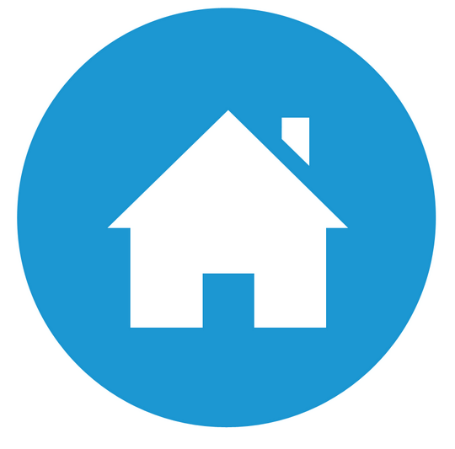 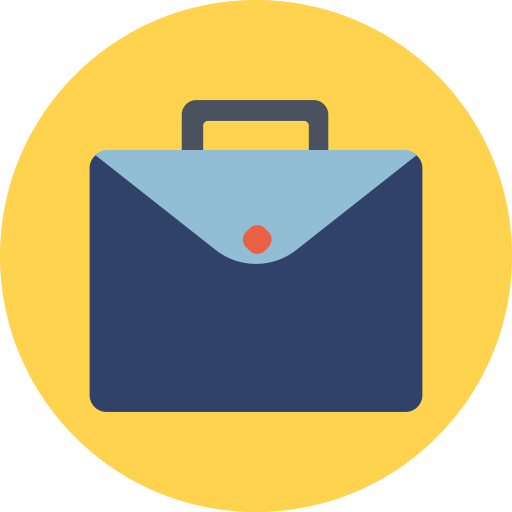 Case Manager
Clinician
Stable Home
Employment
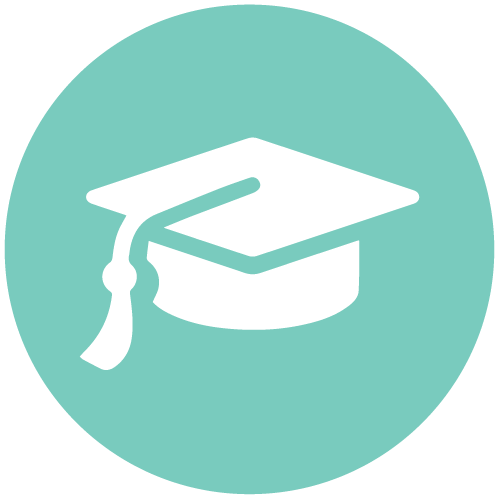 SPDAT
Education
Key Collaborations
HI Strategy B7: Bridge Housing for Individuals exiting institutions
LAHSA B7 Locations: VOA, First to Serve, Whittier & Salvation Army
Housing for Health: Mental health and/or medical conditions
Substance Abuse Treatment: Tarzana Treatment Centers
Rapid Re-Housing & Housing and Jobs Collaborative
Challenge: Unpredictable Release Dates
Relatively Short Stays
Average length of stay in custody is 60 days
35% are released in 5 days or less
17% are released between day 6 and day 15
Unexpected Releases
Release from Court
Percent Time release – Ease Overcrowding - Currently 10% 
AB109 Clients are exempt from percent and serve full time
Credit earned for work and classes affect release date
How Can You Connect to D2?
If your client is in jail, you can reach out to us via email (which is on the next slide) 
D2 Clinicians and Case Managers will meet with your client and start to care coordinate and plan discharge. 
We partner closely with the Sheriff’s Department to coordinate a release and ensure your client is released into your care so they can continue on their path to success.
D2 Contacts
Century Regional Detention Facility  (Women’s)
April Villanueva, LCSW
E: amvillan@lasd.org
Twin Towers / Men’s Central Jail
Torri Tolliver- McDonald, MSW
E: tmtolliv@lasd.org
Twin Towers / Men’s Central Jail
Irene Ponce, MSW
E: miponce@lasd.org
Pitchess Detention Center – North County
Paul Blount, LCSW
E: pjblount@lasd.org